Chào các em tham gia tiết học  hôm nay
MÔN: Tiếng Việt
LỚP 1
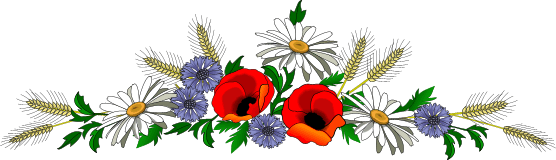 Giáo viên giảng dạy: 
Trường:
Ruộng bậc thang
Em bé dân tộc H’mông
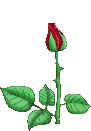 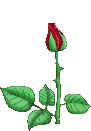 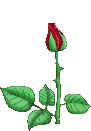 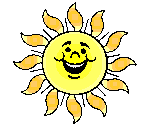 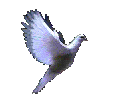 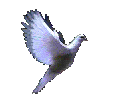 Chào các em
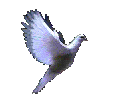 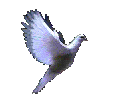 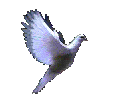 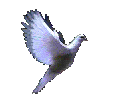 Hẹn gặp lại các em
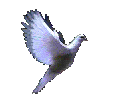 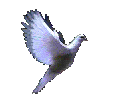 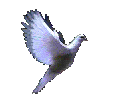 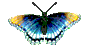 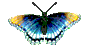 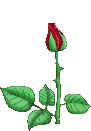 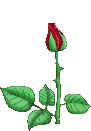 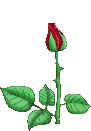 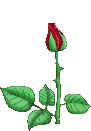 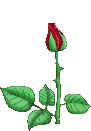 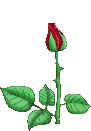 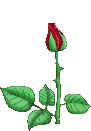 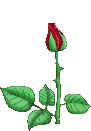